Увлекательный мир Виталия Бианки“Теремок”
МАДОУ – детский сад  №254Воспитатель: Конюхова Людмила Борисовна
Сказка Теремок
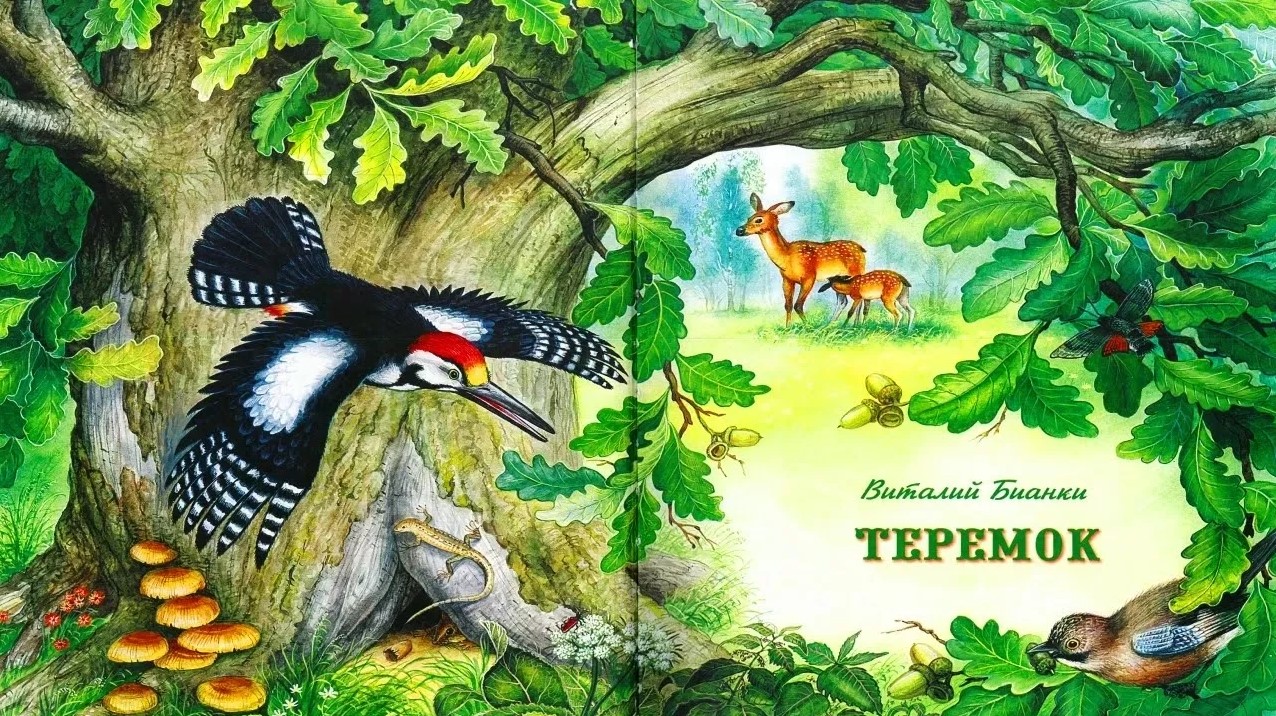 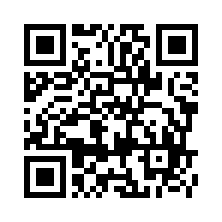 Звуки птиц
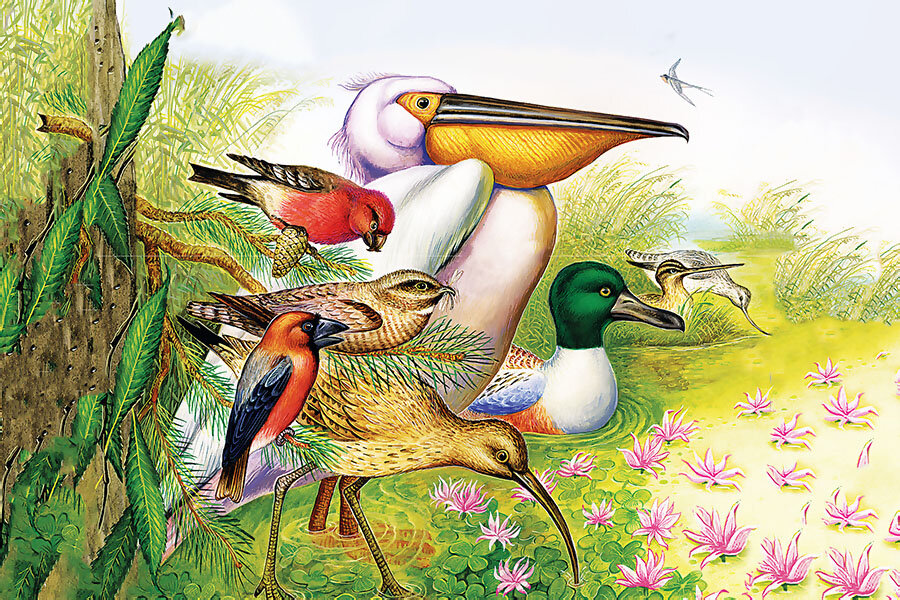 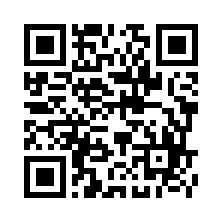 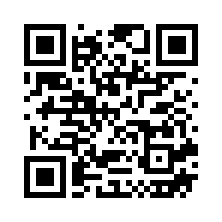 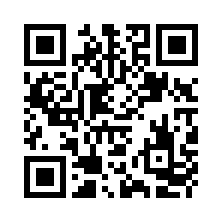 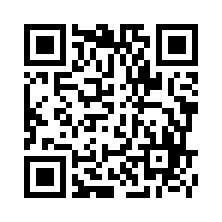 Загадки
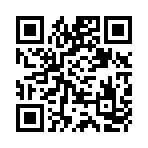 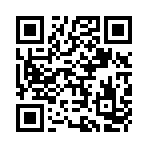 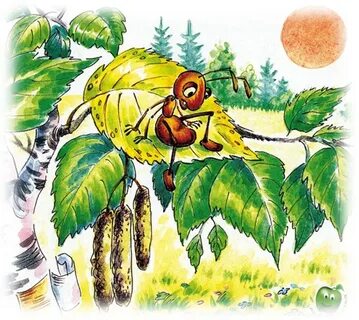 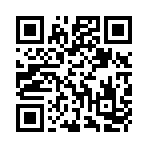 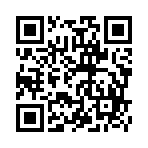 Физкультурная минутка
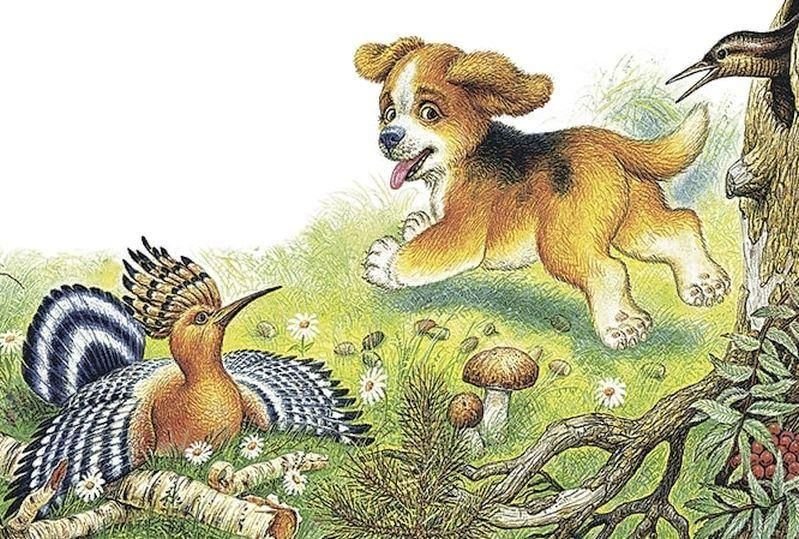 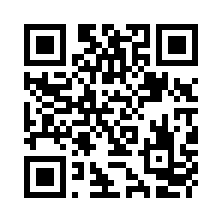 Кроссворд
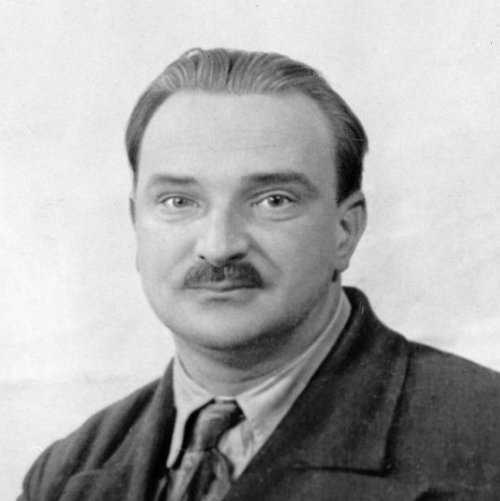 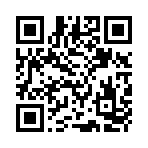 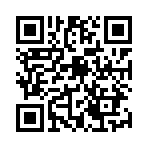 Кроссворд
Вопросы
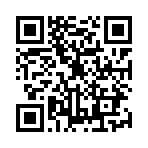 Ответы